Web-Mining Agents
Dr. Özgür Özçep
Universität zu Lübeck
Institut für Informationssysteme
Structural Causal Models
slides prepared by Özgür Özçep
Part I: Basic Notions
(SCMs, d-separation)
Literature
J. Pearl, M. Glymour, N. P. Jewell: Causal inference in statistics – A primer, Wiley, 2016. 
                                                                                  (Main Reference)

J. Pearl: Causality, CUP, 2000. 
     (The book on causality from the perspective of probabilistic graphical models)

J. Pearl, D. Mackenzie: The book of why, Basic Books, 2018 
(Popular science level, but definitely worth a read)
3
Color Conventions for part on SCMs
Formulae will be encoded in this greenish color

Newly introduced terminology and definitions will be given in blue 

Important results (observations, theorems) as well as emphasizing some aspects will be given in red

Examples will be given with standard orange 

Comments and notes are  given with
post-it-yellow background
4
Motivation
Usual warning:
				„Correlation is not causation“ 

But sometimes (if not very often) one needs causation to understand statistical data
5
A remarkable correlation? A simple causality!
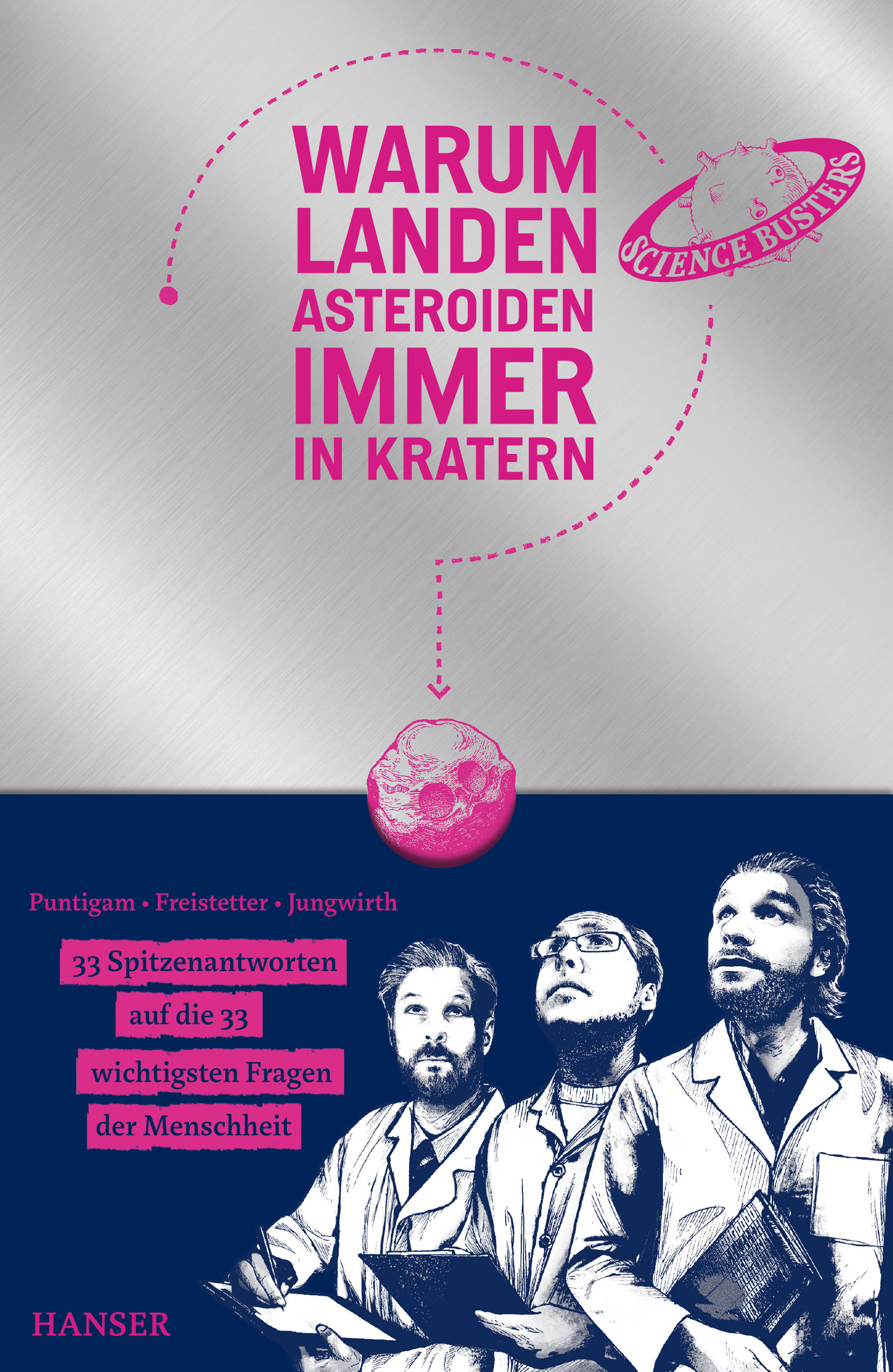 (Mentioned in a feauture called the 
„Mops des Monats“ in 
the book radio show  „Lesart“ 
on Deutschlandfunk  Kultur )
6
Simpson’s Paradox (Example)
Record recovery rates of 700 patients given access to a drug
Paradox: 
For men, taking drugs has benefit
For women, taking drugs has benefit, too.
But: for all persons taking drugs has no benefit
7
Resolving the Paradox (Informally)
We have to understand the causal mechanisms that lead to the data in order to resolve the paradox

In drug example
Why has taking drug less benefit for women? 
    Answer: Estrogen has negative effect on recovery
Data: Women more likely to take drug than men
So: Choosing randomly any person will rather give a woman – and for these recovery is less beneficial

In this case: Have to consider segregated data 
                    (not aggregated data)
8
Resolving the Paradox Formally (Look ahead)
We have to understand the causal mechanisms that lead to the data in order to resolve the paradox
Gender
Drug usage
Recovery
Drug usage and recovery have common cause
Gender is a confounder
9
Simpson Paradox (Again)
Record recovery rates of 700 patients given access to a drug w.r.t. blood pressure (BP) segregation
BP recorded at end of experiment
This time segregated data recommend not using drug whereas aggregated does
10
Resolving the Paradox (Informally)
We have to understand the causal mechanisms that lead to the data in order to resolve the paradox

In this example
Drug effect is: lowering blood pressure (but may have 
   toxic effects)
Hence: In aggregated population drug usage recommended
In segregated data one sees only toxic effects
11
Resolving the Paradox Formally (Lookahead)
We have to understand the causal mechanisms that lead to the data in order to resolve the paradox (look ahead)
Blood pressure
Drug usage
Recovery
12
Ingredients of a Statistical Theory of Causality
Working definition of causation

Method for creating causal models

Method for linking causal models with features of data

Method for reasoning over model and data
13
Working Definition
A (random) variable X is a cause of a (random) variable Y if Y - in any way - relies on X for its value
14
Structural Causal Model: Definition
Definition 
A structural causal model (SCM) consists of 
A set U of exogenous variables 
A set V of endogenous variables
A set of functions f assigning each variable in V a value based on values of other variables from V ∪ U
Only endogenous variables are those that are descendants of other variables
Exogenous variables are roots of model. 
Value instantiations of exogenous variables completely determine values of all variables in SCM
15
Causality in SCMs
Definition
X is a direct cause of Y  iff   Y = f( …,X,…) for some f.
X is a cause of Y  iff  it is a direct cause of Y or there is Z s.t. X is a direct cause of Z and Z is a cause of Y.
16
Graphical Causal Model
Graphical causal model associated with SCM
Nodes = variables
Edges = from X to Y if Y = f(…,Y, ….)
Example SCM 
U = {X,Y}
V = {Z}
F = {fZ}
fZ : Z = 2X + 3Y
Associated graph
X
Y
( Z = salary, X = years of experience,
  Y =  years of profession )
Z
17
Graphical Models
Graphical models capture only partially SCMs

But very intuitive and still allow for conserving much of causal information of SCM

Convention for the next lectures: Consider only Directed Acyclic Graphs (DAGs)
18
SCMs and Probabilities
Consider SCMs where all variables are random variables (RVs)

Full specification of functions f not always possible

Instead: Use conditional probabilities as in BNs
fX(…Y …)   becomes    P(X | … Y …)
Technically: Non-measurable RV U  models  (probabilistic) indeterminism:
    P(X | …. Y ….) = fX( …Y …, U)
U not mentioned here
19
SCMs and Probabilities
Product rule as in BNs used for full specification of joint distribution of all RVs X1, …, Xn
    
   P(X1 = x1, …, Xn = xn) = ∏1 ≤i≤n P( xi | parentsof(xi) )

Can make same considerations on (probabilistic) (in)dependence of RVs. 
Will be done in the following systematically
20
Bayesian Networks vs. SCMs
BNs model statistical dependencies
Directed, but not necessarily cause-relation 
Inherently statistical 
Default application: discrete variables
SCMs model causal relations
SCMs with random variables (RVs) induce BNs
Assumption: There is hidden causal (deterministic) structure behind statistical data
More expressive than BNs:  Every BN can be modeled by SCMs but not vice versa
Default application: continuous variables
21
[Speaker Notes: Directed but not necessarily cuase-relation: though BNs usually built “from cause to effects”)

Inherently statistical: there is no hidden deterministic structure, compare QMs]
Reminder: Conditional Independence
Event A independent of event B   iff  P(A | B) = P(A)
RV X is independent of RV Y	iff   
     P(X | Y) = P(X)                           	iff 
for every x-value of X and for every y-value Y
event X = x is independent of event Y = y
Notation:     (X ⫫ Y)P  or even shorter:  (X ⫫ Y)
X is conditionally independent of Y given Z 		iff 
    P(X | Y, Z) = P(X | Z)
    Notation:   (X ⫫ Y | Z)P or even shorter:  (X ⫫ Y|Z)
22
Independence in SCM graphs
Almost all interesting independences of RVs in an SCM can be identified in its associated graph 

Relevant graph theoretical notion: d-separation



D-separation in turn rests on 3 basic graph patterns
Chains
Forks
Colliders
Property
X is independent of Y (conditioned on Z)  iff 
X is d-separated from Y by Z
23
Independence in SCM graphs
Property
X is independent of Y (conditioned on Z)  iff 
X is d-separated from Y by Z
There are two conditions here:
Markov condition: 
    If	  	X is d-separated from Y by Z   
    then 	X is independent of Y (conditioned on Z) 

Faithfulness: 
     If      	X is independent of Y (conditioned on Z)
    then	X is d-separated from Y by Z
24
Chains
Example (SCM 1) 
( X = school funding of high school , Y = its aveage SAT score,   Z = average college  acceptance )
V = {X,Y,Z}	U = {UX,UY,UZ}		F = {fX,fY,fZ}
fX: X = UX	fY: Y = x/3 + UY		fZ: Z = y/16 + UZ
UX
X
UY
Y
UZ
Z
25
[Speaker Notes: SAT = Scholastic Aptitude Test bzw. vorher Scholastic Achievement Test.
Us = exogenous; simulate unkown effect on edogenous variables 
Uy and ZU are additive factors accounting for variations among indiviuals]
Chains
Example (SCM 2) 
( X = switch, Y = circuit, Z = light bulb )
V = {X,Y,Z}		U = {UX,UY,UZ}		F = {fX,fY,fZ}
fX: X = UX
                   closed       if (X = up & UY = 0) or (X= down & UY=1)       
                         open         otherwise

                     on	   if (Y=closed & UZ=0) or (Y=open & UZ=1)
                          off   	   otherwise
fY: Y =
fZ: Z =
UX
X
UY
Y
UZ
Z
26
[Speaker Notes: Uy = 1 if abnormality occurs , = 0 for normal case. Similarly for Uz]
Chains
Example (SCM 3)
( X = work hours, Y = training, Z = race time )
V = {X,Y,Z}	U = {UX,UY,UZ}	F = {fX,fY,fZ}
fX: X = UX
 fY: Y= 84 – x + UY
fZ: Z = 100/y + UZ
UX
X
UY
Y
UZ
Z
27
(In)Dependences in Chains
Z and Y are likely dependent
   ( For some z,y: P(Z=z | Y = y) ≠ P(Z = z) )
Y and X are likely dependent
(…)
Z and X are likely dependent
Z and X are independent, conditioned on Y
   ( For all x,z,y: P(Z=z | X=x,Y = y) = P(Z = z | Y = y) )
UX
X
UY
Y
UZ
Z
28
Dependence not Transitive
Example (SCM 4) 
V = {X,Y,Z}		U = {UX,UY,UZ}	F = { fX,fY,fZ }
fX: X =  UX


fY: Y =  


fZ: Z =
UX
a    if X = 1 & UY= 1
b    if X = 2 & UY = 1
c    if UY = 2
X
UY
Y
UZ
i    if Y = c   or  UZ = 1
j    if Y ≠ c   &   UZ = 2
Z
Y depends on X, Z depends on Y but
     Z does not depend on X 
``Variable level‘‘ graph hides independence
Typo in book of Pearl et al.
29
Independence Rule in Chains
Rule 1 (Conditional Independence in Chains)
Variables X and Z are independent given set of variables Y 	iff 
there is only one path between X and Z and this path is unidirectional and Y intercepts that path
UX
X
UY
Y
UZ
Z
30
Forks
Example (SCM 5) 
( X = Temperature, Y = Ice cream sale, Z = Crime)
V = {X,Y,Z}		U = {UX,UY,UZ}  		F = {fX,fY,fZ}
fX: X = UX
fY: Y = 4x + Uy
fZ: Z= x/10 + UZ
UX
UZ
UY
X
Y
Z
31
Forks
Example (SCM 5) 
( X = switch, Y = light bulb 1, Z = light bulb 2)
V = {X,Y,Z}	å	U = {UX,UY,UZ}	   	F = {fX,fY,fZ}
fX: X = UX
               	on   	if (X = up & UY = 0) or (X= down & UY=1)       
                   	off   	otherwise

               	on  	 if (X=up & UZ=0) or (X=down & UZ=1)
                   	off   	otherwise
fY: Y =
fZ: Z =
UX
UZ
UY
X
Y
Z
32
(In)Dependences in Forks
X and Z are likely dependent
   ( ∃z,y: P(X=x | Z = z) ≠ P(X = x) )
Y and Z are likely dependent
…
Z  and Y are likely dependent
Y and Z are independent, conditional on X
   ( ∀x,z,y: P(Y=y | Z=z,X = x) = P(Y = y | X = x) )
UX
UZ
UY
X
Y
Z
33
Independence Rule in Forks
Rule 2 (Conditional Independence in Forks)
If           variable X is a common cause of variables Y and Z
              and there is only one path between Y, Z
then     Y and Z are independent conditional on X.
UX
UZ
UY
X
Y
Z
34
Colliders
Example (SCM 6) 
( X = musical talent, Y = grade point, Z = scholarship)
V = {X,Y,Z}		U = {UX,UY,UZ}		F = {fX,fY,fZ}
fX: X = UX
fY: X = UY

fZ: Z =
yes     	if  X = yes  or Y > 80%
no      	 otherwise
UX
UY
UZ
X
Y
Z
35
(In)dependence in Colliders
X and Z are likely dependent
   ( ∃z,y: P(X=x | Z = z) ≠ P(X = x) )
Y and Z are likely dependent
X  and Y are independent
X and Y are likely dependent, conditional on Z
   ( ∃x,z,y: P(X= x | Y=y,Z = z) ≠  P(X = x | Z = z) )
If scholarship received (Z) 
but low grade (Y),  
then must be musically talented (X)
UX
UY
UZ
X-Y dependence  (conditional on Z) 
is statistical but not causal
X
Y
Z
36
(In)dependence in Colliders (Extended)
Example (SCM 7) 
( X = coin flip, Y = second coin flip,  Z = bell rings, W = bell witness)
V = {X,Y,Z,W}	U = {UX,UY,UZ, UW }	F = {fX,fY,, fW}
fX: X = UX
fY: Y = UY

fZ: Z = 


fW: W =
UX
UY
yes     if  X = head  or Y  = head  
no       otherwise
UZ
X
Y
yes     if Z= yes or (Z=no and  UW  = ½) 
no       otherwise
Z
UW
X and Y  are depend conditional on Z 
and on W.
W
37
[Speaker Notes: Bell rings iff at least one coin falls on head
W = unreliable witnness]
Independence Rule in Colliders
Rule 3 (Conditional Independence in Colliders)
If        a variable Z is the collision node between
          variables X and Y and there is only one path 
          between X, Y, 
then   X and Y are unconditionally independent, but are dependent conditional on Z and any descendant of Z
UX
UY
UZ
X
Y
Z
UW
W
38
D-separation
Property  
X independent of Y (conditional on Z) w.r.t. a probability distribution   	iff 
X d-separated from Y by Z in graph
Definition (informal)   
X is d-separated from Y by Z                     iff 
Z blocks every possible path between X and Y
Z (possibly a set of variables) prohibits the ``flow’’ of statistical effects/dependence between X and Y
Must block every path
Need only one blocking variable for each path
Pipeline metaphor
39
Blocking Conditions
Definition (formal) 
A path p in G (between X and Y) is blocked by Z iff 
p contains chain A → B →  C or fork A ← B →  C s.t.        B ∈ Z or
p contains collider A →  B ← C s.t. B ∉ Z and all  descendants of B  are ∉ Z

If Z blocks every path between X and Y, then X and Y are  d-separated conditional on Z, for short: (X ⫫ Y | Z)G
In particular: X and Y are unconditionally independent 
                         iff    X-Y  paths contain collider.
40
[Speaker Notes: Case Z = {}
Only collider can block. 
Example : X -  …  - A -> W <- B -  … - Y 
W blocks path between X and Y
Case ≠ Z 
Collider variable if not in Z
Middle node of chain or fork in Z]
Example 1 (d-separation)
UZ
UY
UX
UW
Z
X
Y
UT
W
T
Unconditional relation between Z and Y ?
D-separated because of collider on single Z-Y path. 
   Hence unconditionally independent
41
Example 1 (d-separation)
UZ
UY
UX
UW
Z
X
Y
UT
W
T
Relation between Z and Y conditional on {W}?
Not d-separated 
because fork X ∉ {W} 
and collider ∈ {W}
Hence conditionally dependent on {W} (and {T})
42
Example 1 (d-separation)
UZ
UY
UX
UW
Z
X
Y
UT
W
T
Relation between Z and Y conditional on {W,X}?
d-separated 
Because fork X blocks 
Hence conditionally independent on {W,X}
43
Example 2 (d-separation)
UR
R
UZ
UY
UX
UW
Z
X
Y
UT
W
T
Relation between Z and Y?
Not d-separated because second path not blocked (no collider)
Hence not unconditionally independent
44
Example 2 (d-separation)
UR
R
UZ
UY
UX
UW
Z
X
Y
UT
W
T
Relation between Z and Y conditionally on {R}?
d-separated by {R} because
First path blocked by fork R
second path blocked by collider W ∉ {R} )	
Hence independent conditional on {R}
45
Example 2 (d-separation)
UR
R
UZ
UY
UX
UW
Z
X
Y
UT
W
T
Relation between Z and Y conditionally on {R,W}?
Not d-separated by {R,W} because W unblocks second path
Hence not independent conditional on {R,W}
46
Example 2 (d-separation)
UR
R
UZ
UY
UX
UW
Z
X
Y
UT
W
T
Relation between Z and Y conditionally on {R,W,X}?
 d-separated by {R,W,X} because 
Now second path blocked by fork X
Hence independent conditional on {R,W,X}
47
Using D-separation
Verifying/falsifying causal models on observational data 
G = SCM to test for
Calculate independencies IG entailed by G using d-separation
Calculate independencies ID from data (by counting and estimating probabilities)      and compare with IG
If IG = ID, SCM is a good solution. Otherwise identify problematic I ∈ IG and change G locally to fit corresponding I’  ∈ ID
48
Using D-separation
This approach is local 
If IG not equal ID, then can manipulate G w.r.t. RVs only involved in incompatibility 
Usually seen as benefit w.r.t. global approaches via likelihood with scores, say
Note: In score-based approach one always considers score of whole graph
    (But: one also aims at decomposability/locality of scoring functions)
This approach is qualitative and constraint based 

Known algorithms: PC (Spirtes) , IC (Verma & Pearl)
49
Equivalent Graphs
One learns graphs that are (observationally) equivalent w.r.t. entailed independence assumptions
Formalization
v(G) = v-structure of G = set of colliders in G of form   A→B←C where A and C not adjacent
sk(G) = skeleton of G = undirected graph resulting from G
Definition 
G1 is equivalent to G2 iff v(G1) = v(G2) and sk(G1) = sk(G2)
50
Equivalent Graphs
Theorem
 Equivalent graphs entail same set of d-separations
Intuitively clear:
Forks and chains have similar role w.r.t. independence
     (Hence forgetting about the direction in skeleton does 
     not lead to loss of information)
Collider has different role (hence need v-structure)
51
Equivalent Graphs
v(G) = v-structure of G = set of colliders in G of form   A→B←C where A and C not adjacent
sk(G) = skeleton of G = undirected graph resulting from G
Definition 
G1 is equivalent to G2 iff v(G1) = v(G2) and sk(G1) = sk(G2)
X1  Season
X1  Season
v(G) = v(G‘)
sk(G) = sk(G‘)

Hence equivalent
X2
rain
X3
Sprinkler
X2
Rain
X3
Sprinkler
X4 Wet
X4 Wet
G
G‘
X5 slippery
X5 slippery
52
Equivalent Graphs
v(G) = v-structure of G = set of colliders in G of form   A→B←C where A and C not adjacent
sk(G) = skeleton of G = undirected graph resulting from G
Definition 
G1 is equivalent to G2 iff v(G1) = v(G2) and sk(G1) = sk(G2)
X1  Season
X1  Season
v(G) ≠ v(G‘)
sk(G) = sk(G‘)

Hence not equivalent
X2
rain
X3
Sprinkler
X2
Rain
X3
Sprinkler
X4 Wet
X4 Wet
G
G‘
X5 slippery
X5 slippery
53
IC-Algorithm (Verma & Pearl, 1990)
Input 
P resp. 
P-independencies

(C ⫫ A | B)
(C ⫫ D | B)
(D ⫫ A | B)
(E ⫫ A | B)
(E ⫫ B | C,D)
Output
Pattern 
(represents compatible class of equivalent DAGs)
Algorithm
C
A
B
E
Steps 1-3
D
Definition 
Pattern  =   partially directed DAG
                =   DAG with directed and non-directed edges
Directed edge A-> B in pattern:    In any of the DAGs the edge is A->B
Undirected edge A-B in pattern:  There exists (equivalent) DAGs with A->B in one and 
                                                                 B ->A in the other
Verma, T. & Pearl, J: Equivalence and synthesis of causal models. Proceedings of the 6. conference on Uncertainty in AI, 220-227, 1990.
54
IC-Algorithm (Informally)
Find all pairs of variables that are dependent of each other (applying standard statistical method on the database) and eliminate indirect dependencies

2. + 3. Determine directions of dependencies
55
Note: „Possible“ in step 3 means: if you can find two patterns such that in the first the edge A-B becomes A->B but in the other A<-B, then do not orient.
IC-Algorithm (schema) 
Add (undirected) edge A-B iff there is no set of RVs  Z  such that (A⫫B|Z)P. Otherwise let ZAB denote some set Z with (A⫫B|Z)P. 
If A−B−C and not A-C,  then  A→B←C   iff    
B  ∉ ZAC 
Orient as many of the undirected edges as possible, under the following constraints: 
orientation should not create a new v-structure and
orientation should not create a directed cycle.
Steps 1 and step 3 leave out details of search 
Hierarchical refinement of step 1 gives PC algorithm (next slide)
A refinement of step 3 possible with 4 rules (thereafter)
56
PC algorithm (Spirtes & Glymour, 1991)
Remember Step 1 of IC
Add (undirected) edge A-B iff there is no set of RVs  Z  such that (A⫫B|Z)P. Otherwise let ZAB denote some set Z with (A⫫B|Z)P. 
Have to search all possible sets Z of RVs for given nodes A,B
Done systematically by sets of cardinality 0,1,2,3…
Remove edges from graph as soon as independence found
Polynomial time for graphs of finite degree (because can restricted search for Z to nodes adjacent to A,B)
P.Spirtes, C. Glymour:  An algorithm for fast recovery of sparse 
causal graphs. Social Science Computer Review 9: 62-72, 1991.
57
IC-Algorithm (with rule-specified last step) 
as before
as before
Orient undirected edges as follows
B — C  into B→C if there is an arrow A→B s.t. A and C are not adjacent;
A — B  into A→B  if there is a chain A→C→B;
A — B  into A→B if there are two chains A—C→B and      A—D→B such that C and D are nonadjacent;
A — B  into A→B if there are two chains A—C→D and C→D→B s.t.  C and B are nonadjacent;
58
IC algorithm
Theorem
The 4 rules specified in step 3 of the IC algorithm are necessary (Verma & Pearl, 1992) and sufficient (Meek, 95) for getting a maximally oriented DAGs compatible with the input-independencies.
T. Verma and J. Pearl. An algorithm for deciding if a set of observed independencies
 has a causal explanation. 
In D. Dubois and M. P. Wellman, editors, UAI ’92: Proceedings of the Eighth 
Annual Conference on Uncertainty in Artificial Intelligence, 1992, pages 323–330.
 Morgan Kaufmann, 1992.

Christopher Meek: Causal inference and causal explanation 
with background knowledge. UAI 1995: 403-410, 1995.
59
Stable Distribution
The IC algorithm accepts stable distributions P (over set of variables) as input, i.e. distribution P s.t. there is DAG G giving exactly the P-independencies

Extension IC*  works also for sampled distributions generated by so-called latent structures
A latent structure (LS) specifies additionally  a (subset) of observation variables for a causal structure
A LS not determined by independencies
IC*  not discussed here, see, e.g.,  
J. Pearl: Causality, CUP, 2001, reprint, p. 52-54.
60
Criticism and further developments
Definition
The problem of ignorance denotes the fact that there are RVs A, B and sets of RVs Z  such that it is not known whether (A⫫B|Z)P or not  (A⫫B|Z)P
Problem of ignorance ubiquitous in science practice
IC faces the problem of ignorance (Leuridan 2009)
(Leuridan 2009) approaches this with adaptive logic
B. Leuridan. Causal discovery and the problem of ignorance: an adaptive logic approach. Journal of Applied Logic, 7(2):188–205, 2009.
61